Supporting international student successKeele University
Sally Brown
http://sally-brown.net
Twitter @ProfSallyBrown
Emerita Professor, Leeds Beckett University,
Visiting Professor, University of Plymouth, University of South Wales, Liverpool John Moores University & Edge Hill University
How can we adopt international approaches to both what is being taught as well as the pedagogic approaches in use?
Our awareness of the varied needs and success of different student groups and the impact of culture and language on learning has never been more acute however good teaching and assessment works for everyone and breaks down barriers to learning. 
In this keynote, I will provide some theoretical perspectives and plenty of practice examples of what works in multicultural teaching contexts.
Round table themes could include:
Designing and administering assessments- don’t let language get in the way.
Planning and delivering seminars tutorial. What happens? How can we increase levels of inclusivity?
Planning and delivering lectures. How can we prep students for lectures? How make our information more digestible?
What online support can we provide? How can we make the best use of the KLE and google apps?
How can we support students with their assessments? Exam prep.
What can we learn from other cultures to inform our teaching?
Student guidance. How much guidance should we give students?
How do we foster a critical attitude? It’s not just enough to talk about it – how do we develop it?
Three challenges to Keele University
Internationalisation of the curriculum;
Working towards internationalisation with students;
Working towards internationalisation with Keele staff.
What do we mean by internationalisation?
The OECD (1999) defines the internationalisation of higher education as “the inclusion of an international dimension in all university activities”;
Bremen and van der Wende describes it as “an international orientation in content, aimed at preparing students for performing (professionally/socially) in an international and multicultural context, designed for domestic students and/or foreign students” (in Hunt and Chalmers, 2012, p10);
Internationalisation is about enrichment of the whole university through the building of cross-cultural capability (Killick) rather than just making money from recruiting students from around the world.
What does an internationalised curriculum mean?
‘The international classroom requires teachers to be skilled managers of a complex teaching and learning environment. They must not only possess the abilities associated with ‘good teaching’ but be efficient intercultural learners who use cultural diversity in the classroom as a learning resource’. (Leask, 2007, p.87).
‘The features of internationalised curricula reflect the varied rationales behind them: early and less developed models will focus exclusively on content, but more complex models encompass references to knowledge and skills, sometimes to behaviours and, where the rationale is values-based, to attitudes.’ (Jones and Killick, 2007, p.112).
But how does this apply to me?
Internationalised content refers to the selection of global and intercultural subject matter and the ways in which assignments focus on variations in professional practices across cultures; 
There can be resistance in some subjects to seeing there is any need to internationalise the curriculum: indeed some see it as challenging to their professional integrity;
For example, a Science teacher quoted by Clifford in Trowler et al 2014 says: “Chemistry covers all cultures, there is no way it is culturally differentiating between chemistry here and chemistry in the US, Chemistry in Britain, in China in Nigeria in Columbia; 
But cultural sensitivity becomes important in relation to the kinds of analogies we use in our explanations, and in our applications of theory to practical contexts.
Internationalising curriculum content
Do you present students with global examples in your teaching and assignments tasks, or are your case studies and examples drawn solely or principally from your own nation and maybe one or two others?
Do you consider the implications of some of your historical or cultural references which might be unfamiliar to students from diverse national backgrounds? 
Do you make it possible for students to draw on their own subject-related experiences in classroom discussions and activities, for example, different legal or practical contexts?
Is there transferability of practices and capabilities to home contexts for students seeking employment post-graduation?
What do we expect our students to do?
For some students, argument and debate may be unfamiliar and profoundly uncomfortable if they are used to contexts where consensus is key; 
If your home nation is one where dissent is highly unpopular/ dangerous, asking students to take a personal ( and perhaps controversial) position on an issue can be very frightening;
In Europe and some other nations, learning is seen as a partnership with high expectations of both partners, whereas for some students there is an expectations that teaching is active and learning is passive. 
How do we actively foster a critical attitude? How can we prepare students for lectures and seminars?
Students in the seminars & lectures
The differences in status gap (for example, as shown by physical position) between students and tutors from nation to nation can be disconcerting for students in new environments;
Levels of formality vary, for example, in how lecturers dress and how they expect to be addressed (‘Sally’ or ‘Professor Brown’?);
There can be issues around students who are not prepared to ask questions in class or seek support, for fear of ‘losing face’, or causing the teacher to ‘lose face’
Students from countries where the collective voice is predominant, or there is a culture of non-verbalised debate and unspoken thought sometimes find UK classroom debates alienating.
Assessment practices vary hugely globally and this can perplex students. There are variations in:
Expectations on whether a correct answer is sought can be highly variable (Ryan);
Methodologies and approaches to assessment; 
In N Europe/Scandinavia there is wider use of oral exams than in many other nations;
There are huge variations in the amount of computer-supported assessment across nations;
The expected word count of assignments and duration of exams is highly variable;
Pass marks, which are by no means standardised (40%-80% in my experience); 
The level of support provided on pre-submission drafts.
In some nations, assessment is solely about judging outputs, but other purposes can include:
Determining readiness to progress to the next level of study;
Deciding with what grade or classification students will graduate;
Enabling a judgment to be made about whether a student is fit to practice in a clinical or other professional setting;
Determiningwhether professional requirements have been satisfied sufficiently to achieve professional accreditation;
Providing statistics for internal and external agencies.
What is being assessed?
In some nations accurately demonstrating the learning of by heart of tutor-delivered content is most highly prized, whereas elsewhere, use of that information in context is the prime expectation. As Beetham (2010) proposes: 
‘When the focus is on accuracy of reproduction, learners will be given opportunities to practise the required concept or skill until they can reproduce it exactly as taught. When the focus is on internalisation, learners will be given opportunities to integrate a concept or skill with their existing beliefs and capabilities, to reflect on what it means to them, and to make sense of it in a variety of ways’ (Beetham, 2010, p.33)
There are considerable variations in expectations concerning feedback on:
Type (oral, written, in-person, face-to-face?);
Volume (just ticks, or detailed and extensive developmental comments?)
Timing (within a set period, eventually?)
Purpose of feedback (corrections, comments on effort, advice for improvement, pointers towards helpful resources?)
Explicitness of criteria and the amount of support students can expect if they are struggling with work.
Religious, social and ethnic considerations
For students from some cultures, making direct eye contact (with ‘superiors’, the opposite sex or anyone) may be unacceptable, and yet in presentations, it may be an assessment criteria;
Fasting is a key part of some religious observations, which can have real implications for concentration and capability in class and in exams, (so culturally sensitive HEIs bear this in mind);
Interaction in classrooms between students of diverse cultures can be problematic on occasions: groupwork can particularly be a locus of conflict or confusion;
In some nations what is regarded elsewhere as positive assertiveness and confidence can be seen as crass arrogance.
What can we learn from other cultures to inform our teaching?
Do we have comparable technological environments? Do you expect your students to:
Have access to the internet at home? 
Bring their own devices to class (BYOD) and use them in lessons?
Submit assignments and receive feedback electronically?
Access core subject content on-line before they come to classes? 
These practices are ‘old hat’ in some places and deeply unfamiliar elsewhere. What online support can we provide? How can we make best use of KLE Google Apps?
Are there shared concepts of student support? Do you:
Adopt a close, caring and nurturing approach to students where the teacher's role is akin to that of a parent?
Proof-read or copy-edit student work?
Regularly stay after lectures for 30-60 minutes to answer questions?
Regard students as independent, autonomous adults, capable of making their own decisions of how much and how hard to study?
Principally have contact with students in lecture theatre or is there much contact on an individual level?
Give parents have a central role in the educational transaction? 
How much guidance/ support should we give to students at Keele?
HEIs and nations must recognise we work in a global environment
To succeed in a highly competitive global environment, HEIs have to behave inter-culturally and cross-culturally, and dominant cultures must be sensitive about not imposing their cultural, pedagogic and academic expectations on other parts of the world.
Student and staff mobility, the impact of transnational education, a readiness by some nations to teach undergraduates as well as postgraduates in a language other than their own to protect and enhance recruitment, and the ubiquity of international software and platform providers all mitigate against drawing up the barricades around our own national university systems.
Cultural sensitivities
It’s necessary for all staff to recognise their personal and professional positions in relation to internationalisation, since none of us are coming from a culturally-neutral perspective;
International staff and home staff working transnationally tend to be more perceptive about their own personal locus for those who work solely in their home countries;
We must avoid the risks of cultural intrusion and perceived imperialism in our implied beliefs that our ways of curriculum delivery and quality assurance are always best.
Diverse pedagogic approaches and contexts across the world
Is your principal model of teaching one of transmission of knowledge or do you review learning as a partnership between teachers and students?
Is the knowledge base you use ubiquitous or transactional?
Do you value robust discussion in class, or is it more important to achieve consensus?
Is there a significant power distance between academics and students, or is the pedagogic context quite informal?
Diverse learning contexts: how far do you:
Socialise with students outside class time?
Encourage interruptions and questions in lectures?
Encourage students to express opposing views and disagree publicly with you?
Provide multiple submission opportunities for assessed work?
Allow students to negotiate higher marks? 
Timetable required activities at weekends/ in the evening?
Expect students to stay away from home overnight e.g. on field trips?
Accept gifts from your students?
Pedagogic terminological confusions
In the UK ‘assessment’ encompasses the act of marking, grading and giving feedback on assignments but in the US it means the comments students give on our teaching and vice versa with significant international variation;
‘Faculty’ in the UK is an organisational term to describe groups of subjects or departments,, but in the US the term means academic teachers;
The term ‘instructor’ is used in the US for teaching staff, but in the UK these are technicians;
‘Professor’ in the UK is a status only reached after extensive application processes, but is more widely used elsewhere;
University staff in the UK are all ‘employees’, but in the US it means professional and clerical administrators;
 What in the US are termed ‘Administrators’ are called Senior Managers in the UK.
Professional expectations of staff. Is there an expectation that you:
Undertake training in how to teach in universities?
Review (formally or informally) your own teaching practice periodically as part of personal practice or annual performance review ?
Undertake peer observation of teaching?
Support and mentor colleagues new to teaching in higher education (including doctoral students)?
Seek recognition of your professional practice, for example, through Higher Education Academy Fellowships, Senior Fellowships/ Principal Fellowship?
Education in universities needs to be a joint endeavour in which learners and teachers work in partnership
This can never be a completely equal partnership, as the requirement for academics to make professional judgments on the achievements of students means there will always be a power imbalance between the two groups. 
Nevertheless, the balance of power is shifting, and a recognition of the importance of co-working, communicating effectively, and recognising the drivers that prompt the actions of both is essential.
Students in many nations take important roles within quality assurance activities and contribute actively to curriculum design.
Fostering partnerships in the Global environment
There are surprisingly varied assumptions made about how learning, teaching and assessment are actually undertaken in universities in different nations;
Greater mutual understanding in these of areas can be enormously helpful in supporting student learning, ensuring academics have fulfilling careers and helping to make universities supportive learning communities;
We must balance our academic confidence with cultural humility.
These and other slides will be available on my website at www.sally-brown.net
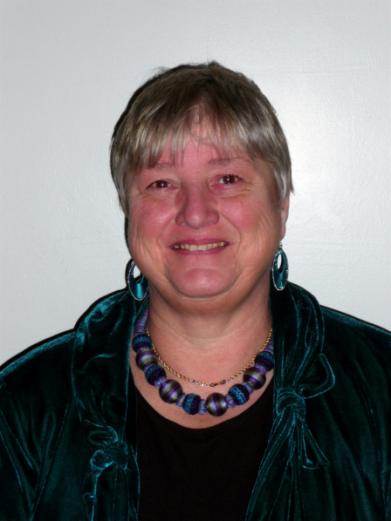 References and further reading
Beetham, H. (2010) Active learning in Technology-Rich Contexts, in Beetham, H. and Sharpe, R. Rethinking Pedagogy for a Digital age: designing for 21st Century learning, Abingdon: Routledge.
Brown, S. (2014) Learning, Teaching and Assessment in Higher Education: Global perspectives, Basingstoke Palgrave Macmillan
Carroll, J. and Ryan, J. (2005) Teaching International students: improving learning for all, London: Routledge SEDA series.
Further references
Flint, N. R. and Johnson, B. (2011) Towards fairer university assessment: addressing the concerns of students, London: Routledge.
Grace, S. and Gravestock, P. (2009) Inclusion and Diversity: meeting the needs of all students. Key guides for effective teaching in Higher Education, Abingdon: Routledge.
Humfrey, C. (1999) Managing International students Open University Press, Buckingham.
Hunt, L. and Chalmers, D. (eds) (2012) University Teaching in Focus: a learner-centred approach, Melbourne: ACER press and Abingdon: Routledge.
Jones, E. and Brown, S. (Eds) (2008) Internationalising Higher Education, London: Routledge.
More references
Jones, E. and Killick, D. (2007) Internationalisation of the curriculum, in Jones, E. and Brown, S. (Eds.) (2008) Internationalising Higher Education, Abingdon: Routledge.
Leask, B. (2007) Diversity on campus-an institutional approach: A case study from Australia (Doctoral dissertation, European Association for International Education (EAIE)). 
McNamara, D. and Harris, R. (1997) Overseas students in Higher Education: issues in teaching and learning, London: Routledge 
OECD (2014) Testing student and university performance globally: OECD’s AHELO http://www.oecd.org/edu/skills-beyond-school/testingstudentanduniversityperformancegloballyoecdsahelo.htm
And some more
OECD (1999) in Hunt, D. and Chalmers, L. (eds) (2012) University Teaching in Focus: a learning-centred approach, Australia: ACER Press, and London: Routledge.
Ryan, J. (2000) A Guide to Teaching International Students, Oxford: Oxford Centre for Staff and Learning Development.
Trowler, P., Saunders, M. and Bamber, V. (eds.), (2012) Tribes and territories in the 21st century: Rethinking the significance of disciplines in higher education. Routledge. 
Wisker, G. (2001) Good practice working with international students, Birmingham: SEDA paper 110, the Staff and educational Development Association.